Money Matters
Financially Sustainable Exchange Business Models
George Brandes, VP Health Care Programs
State-Based Health Insurance Exchanges – The Way Forward
Kellogg School of Management, Northwestern University 
September 4, 2014
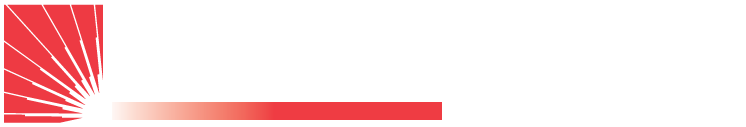 In the beginning…
Glory Days
When we all had plenty of money

Reality Sinks-In
This is where the sidewalk ends…

The Challenge

Dr. Exchangelove or: how I learned to stop needing federal money and live off my user fees
Foundational principle
Take more money in…
Than you spend 

Unless you are willing to ask your legislature for extra money…
	…which could be fun.

And who says you need an MBA to understand corporate finance?
The context
What are you? What is your mission/mandate? What are your goals?
Goals should drive tactics and spending decisions

What do you want to spend money on?
Operational Costs –vs- Enhancements; Enrollment Work; Advertising; etc.

Challenge: Customer Acquisition Costs
As the low-hanging enrollment fruit gets picked, customer acquisition costs go up
Where does the money come from? (Part one)
Revenue Generation Options
Insurer Assessments
User Fees
Provider Taxes
Revenue Diversion (e.g., state high risk pools, public employee insurance, Medicaid)
Excise Taxes on products or services (including those associated with unhealthy lifestyles, such as tobacco)
Advertisements

But why make your citizens and insurance companies pay?
Where does the money come from? (Part deux)
Take from Medicaid + CMS, duh.
You’re lending them a technology platform (which they arguably may have, kinda sorta paid for… but hey).

Other options for pulling down federal funds?

Treasury sounds like they have money, right?
				…Right!
Tax Credit Tango
Assumptions
Assessments and PMPM user-fees treated as part of the premium
Not a lot of limits on creativity with assessments…

Tactic: Limit assessment to plans with premiums at or above the second-lowest cost silver premium

Effect: Boost the purchasing power of the tax credit vis-à-vis bronze and first lowest silver plans… maximize zero net premium plans
Who wants a premium floor?
Tactic: Equalize the bottom three silver plan premiums via assessments
Set 1LSP assessment at distance to 3LSP
Set 2LSP assessment at distance to 3LSP

Effect: Simple. Counteract dominant market position of a single carrier. Lower barriers for new market entrants.
Oh ye of little faith
Impossible you say? Not so!

How to implement a differentiated assessment on plans that vary by HH size, age, region, and tobacco use?

Hire an actuary. Seriously.
Standardized premium tiers and age curves as well as standardized regional rating factors are all possible
Even without, still doable. You just need an algorithm that sets differentiated assessments on the basis of the premiums that any particular household faces.
Hence the need for an actuary. And a good technology team.
Why would you do these things?
Strategy/Tactic depends on the goals

Self-sustaining Marketplace is a given

But there are lots of revenue generating options

Secondary policy goals become more important
Maximizing number of zero premium products
Maximizing purchasing power of the tax credit
Maximizing competition by offsetting pricing advantage of a dominant player
Not making a choice is bad
Lack of affirmative choice does not imply absence of consequence

Flat fee assessments or percent-of-premium assessments do not enhance any policy goal, which is to say they are a wasted opportunity, and they shift costs to the wrong people

Increased purchasing power may be more powerful than you would think…
More affordable = Easier marginal enrollment = Lower customer acquisition cost = More lives for the buck = More balanced risk pool = Lower premium inflation = More affordable…	
				you get the idea!
Keep in Touch!
George Brandes
Vice President, Health Care Programs
Jackson Hewitt Tax Service

george.brandes@jtax.com
12